Welcome to Arabic
New Paltz High School
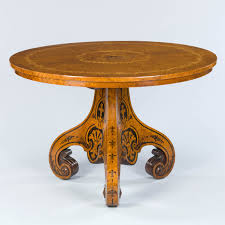 In Arabic?
Table
Now say my book is on the table.
In Arabic
Window
Now say, my phone is next to the window
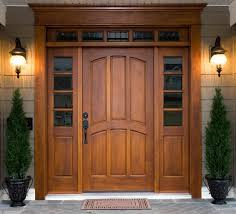 In Arabic
Door
Say: there is a tree next to the door
In Arabic
Closet
Say: my shirt is in the closet
In Arabic
Bed
Say: My dog is under the bed
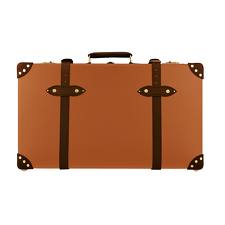 In Arabic
Suite case
Say: my suite case is heavy.
Say I have a TV and it’s on the table